The Truth About the Service Mesh Data Plane
Denis Jannot
Director of Field Engineering - EMEA
[Speaker Notes: Slide for each UI]
About me
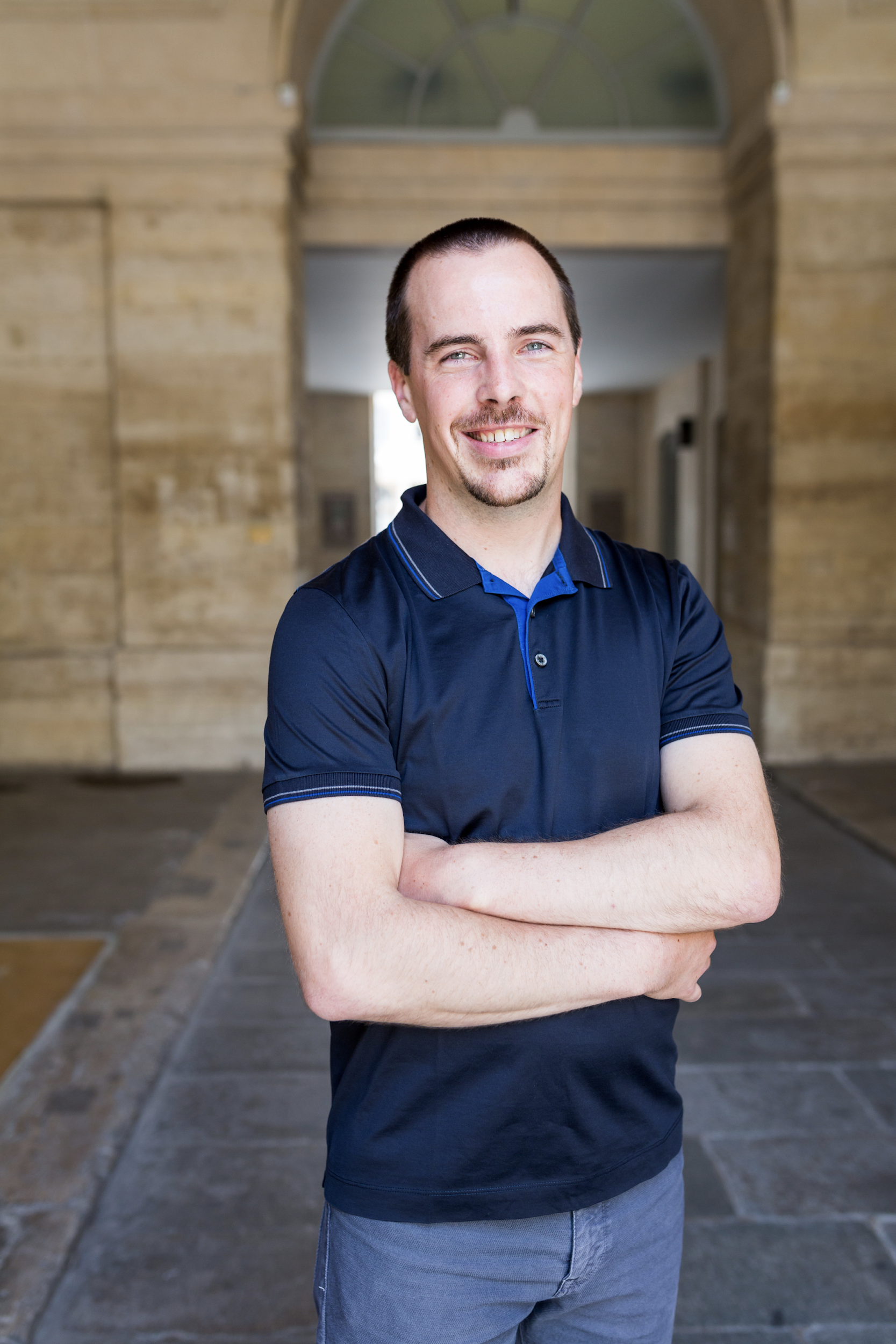 Denis Jannot
Director of Field Engineering - EMEA @ Solo
@djannot
denis.jannot@solo.io
http://www.recorditblog.com
denisjannot
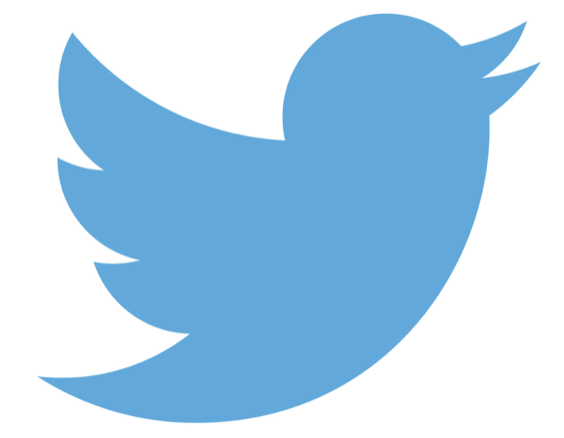 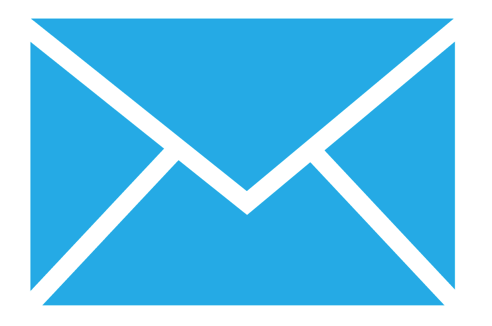 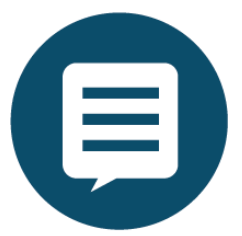 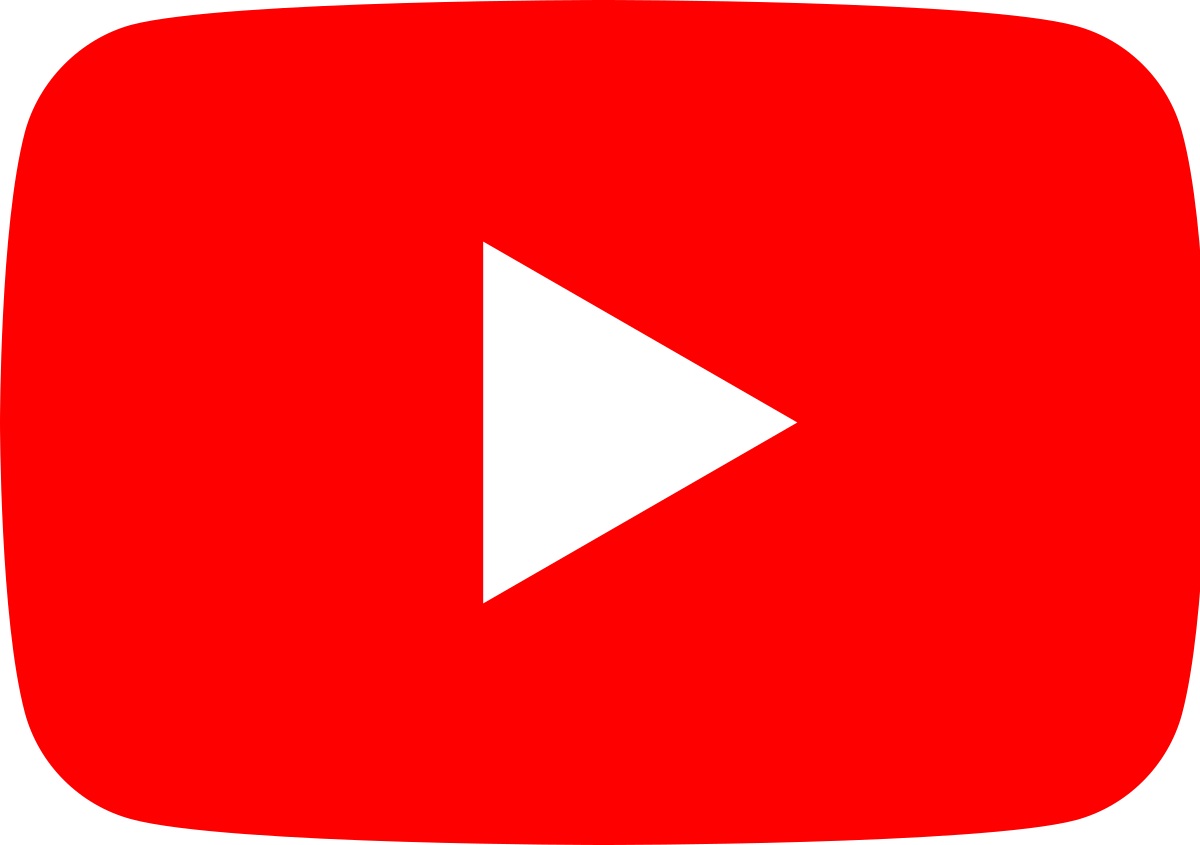 From Monolith to Service Mesh
From Monolith to Microservices
MONOLITH
MICROSERVICES
Kubernetes became the most popular platform
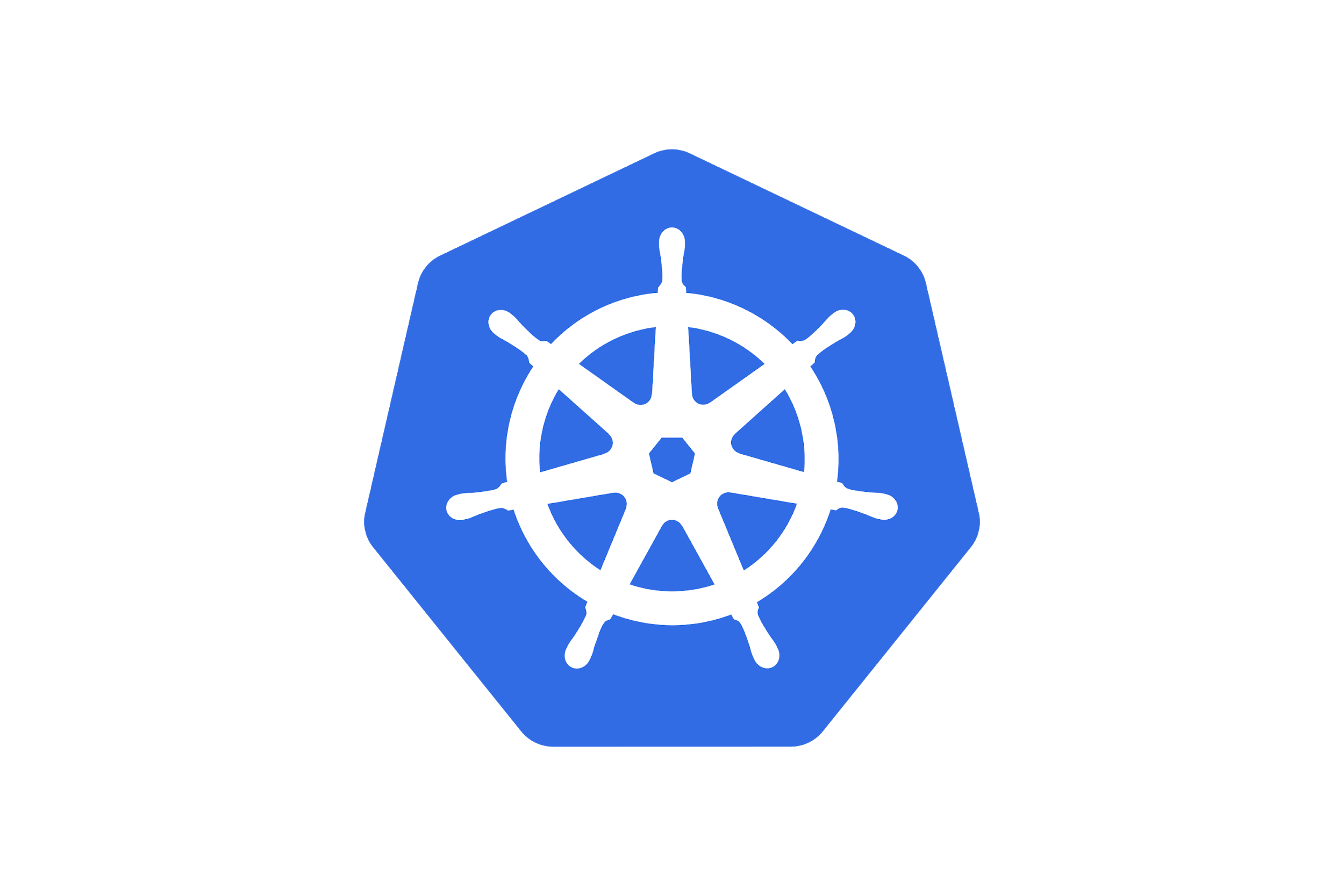 MONOLITH
MICROSERVICES
How do you expose your apps ? The Ingress way
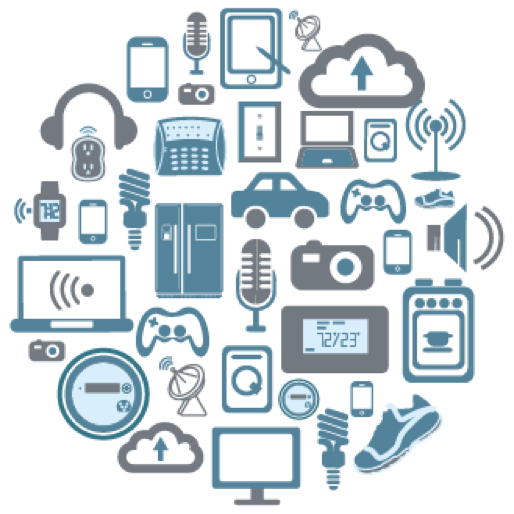 Ingress
Kubernetes
Service
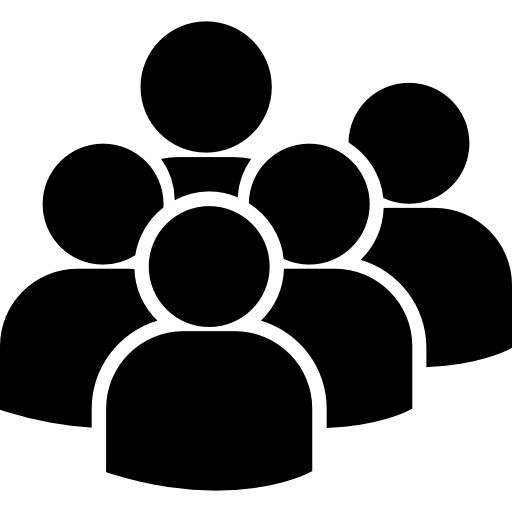 Pods
TLS
Basic routing
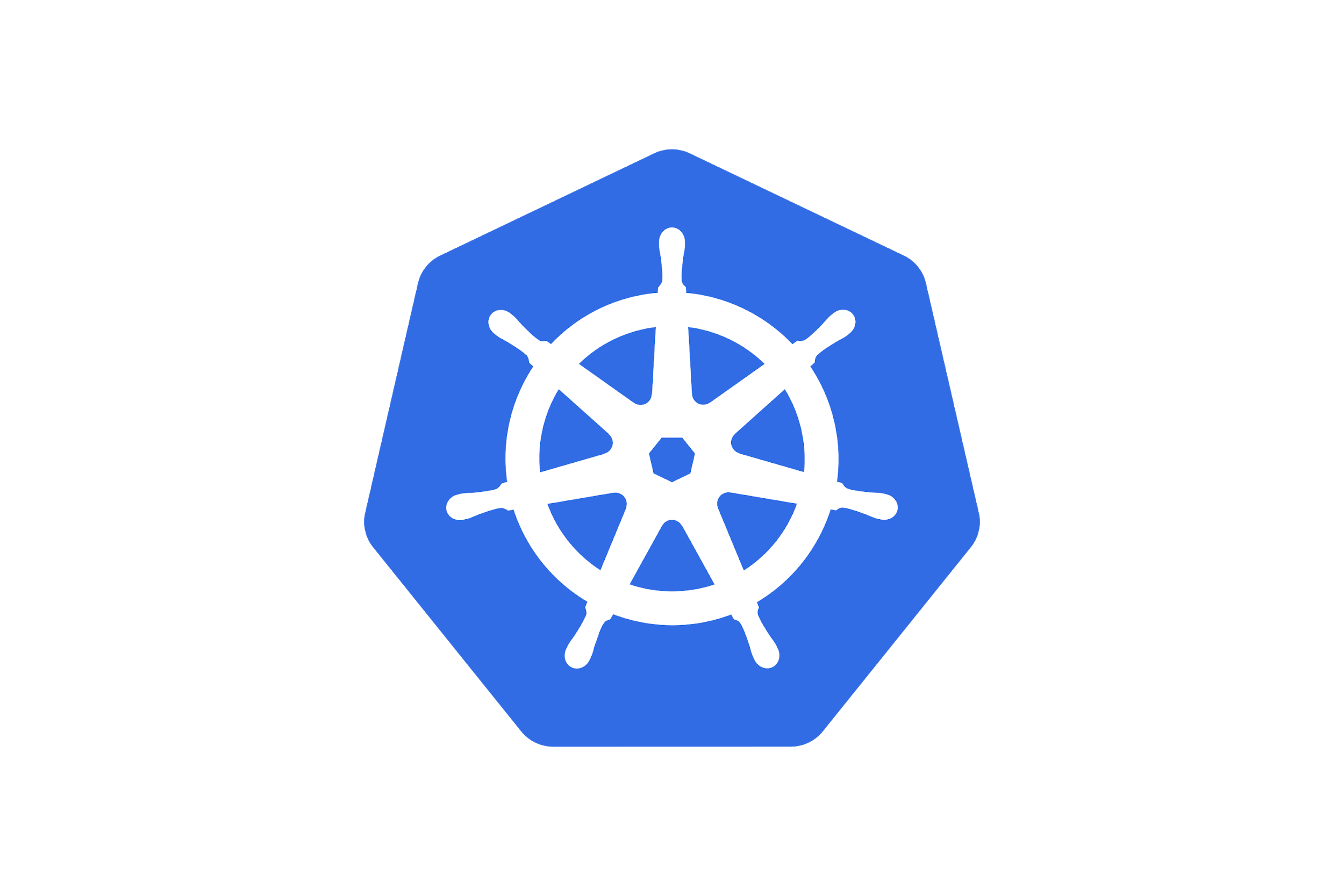 MICROSERVICES
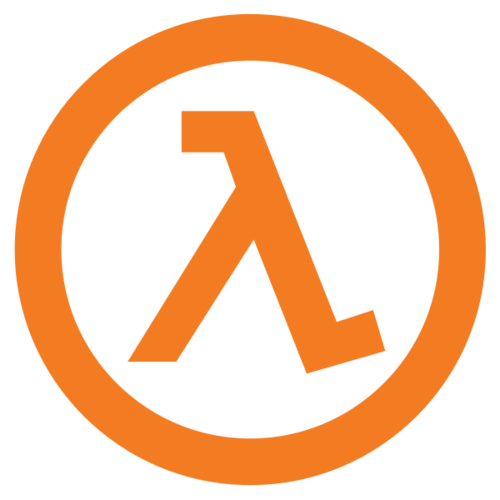 API Gateways
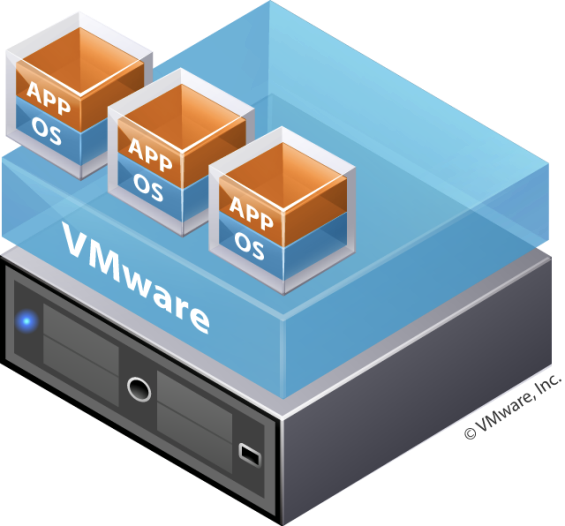 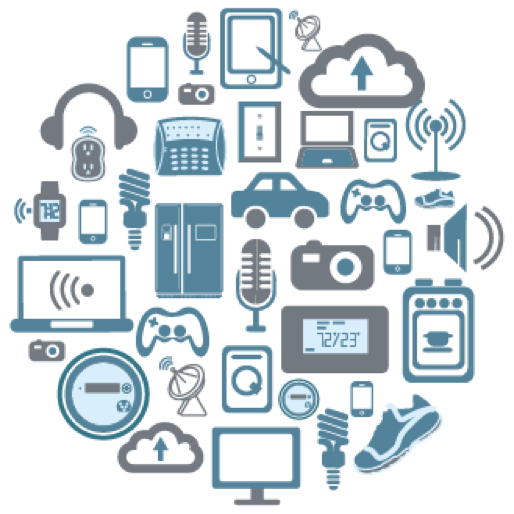 API
GATEWAY
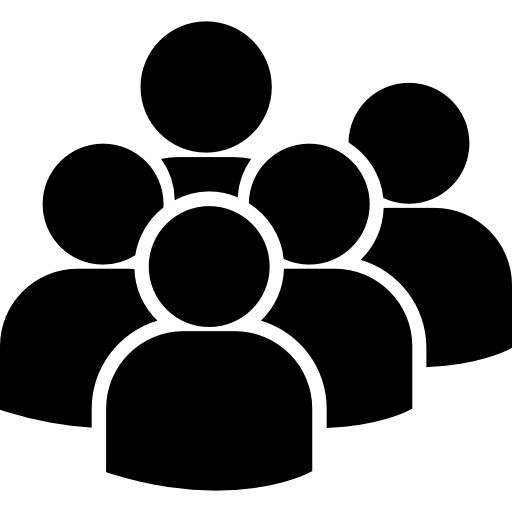 Connect
Secure
Control
Observe
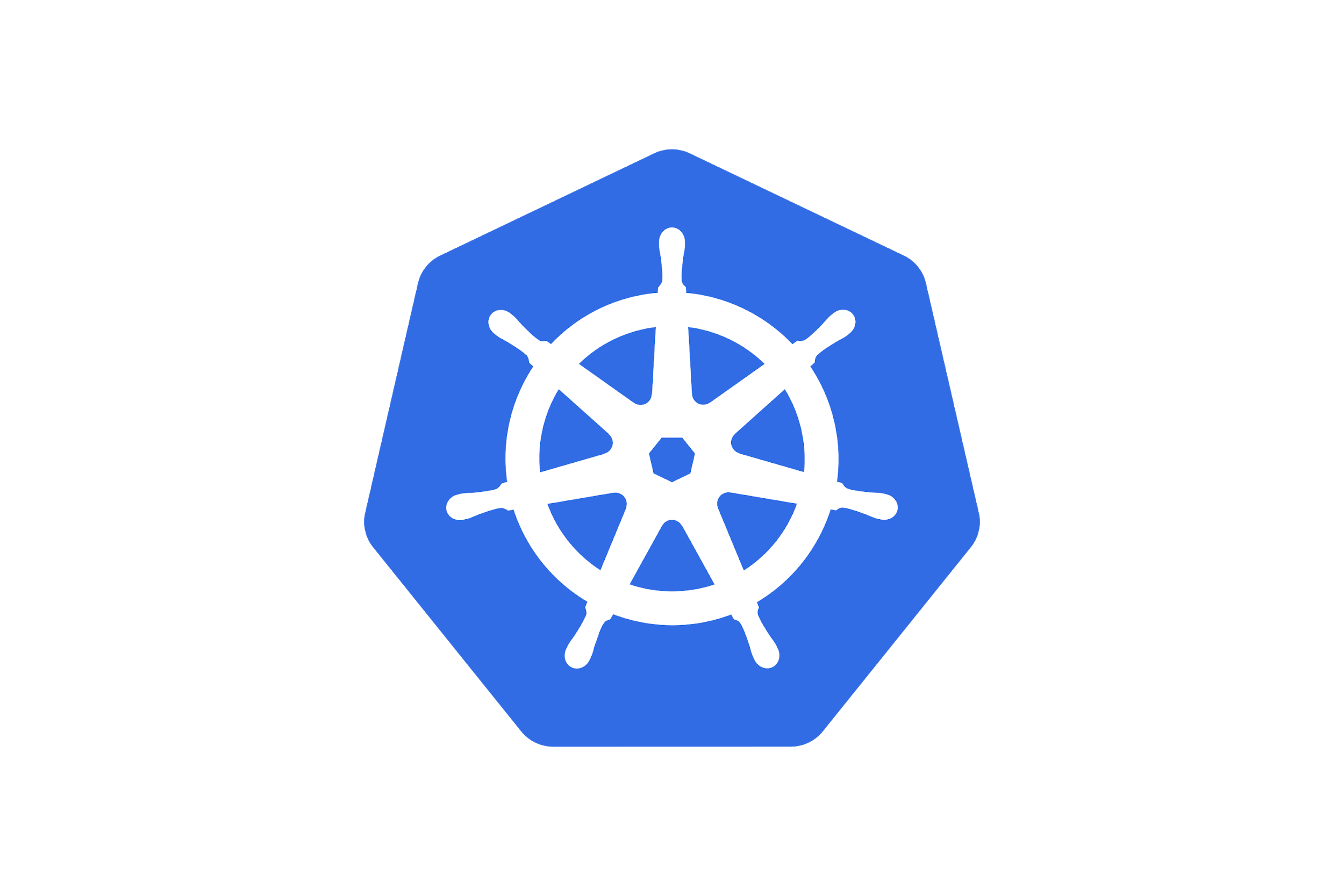 MICROSERVICES
Service to Service communication requirements
Identity Management
Encryption
Certificate Management
Traffic Management
Health check
Access Control
Telemetry
...
Service to Service communications
Encryption
Encryption
Kubernetes
Service
Traffic management
Health check
Third Party
Access control
Certificate management
Identity
Management
Telemetry
Service to Service communications
Encryption
Encryption
Traffic management
Third Party
Access control
API
GATEWAY
Certificate management
Telemetry
Identity
Management
Health check
MICROSERVICES
Service to Service communications
Encryption
Encryption
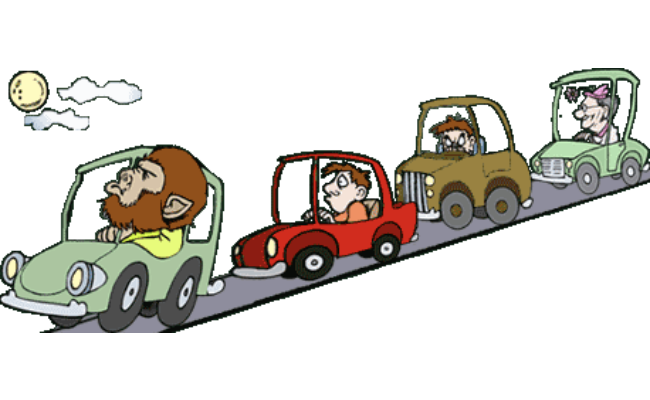 Traffic management
Third Party
Access control
API
GATEWAY
Certificate management
Telemetry
Identity
Management
Health check
MICROSERVICES
Service to Service communications
Encryption
Identity Management
Telemetry
Control
Plane
Certificate management
Access control
Health check
Traffic management
Data Plane
SERVICE MESH
Why Envoy Proxy for Service Mesh Data Plane
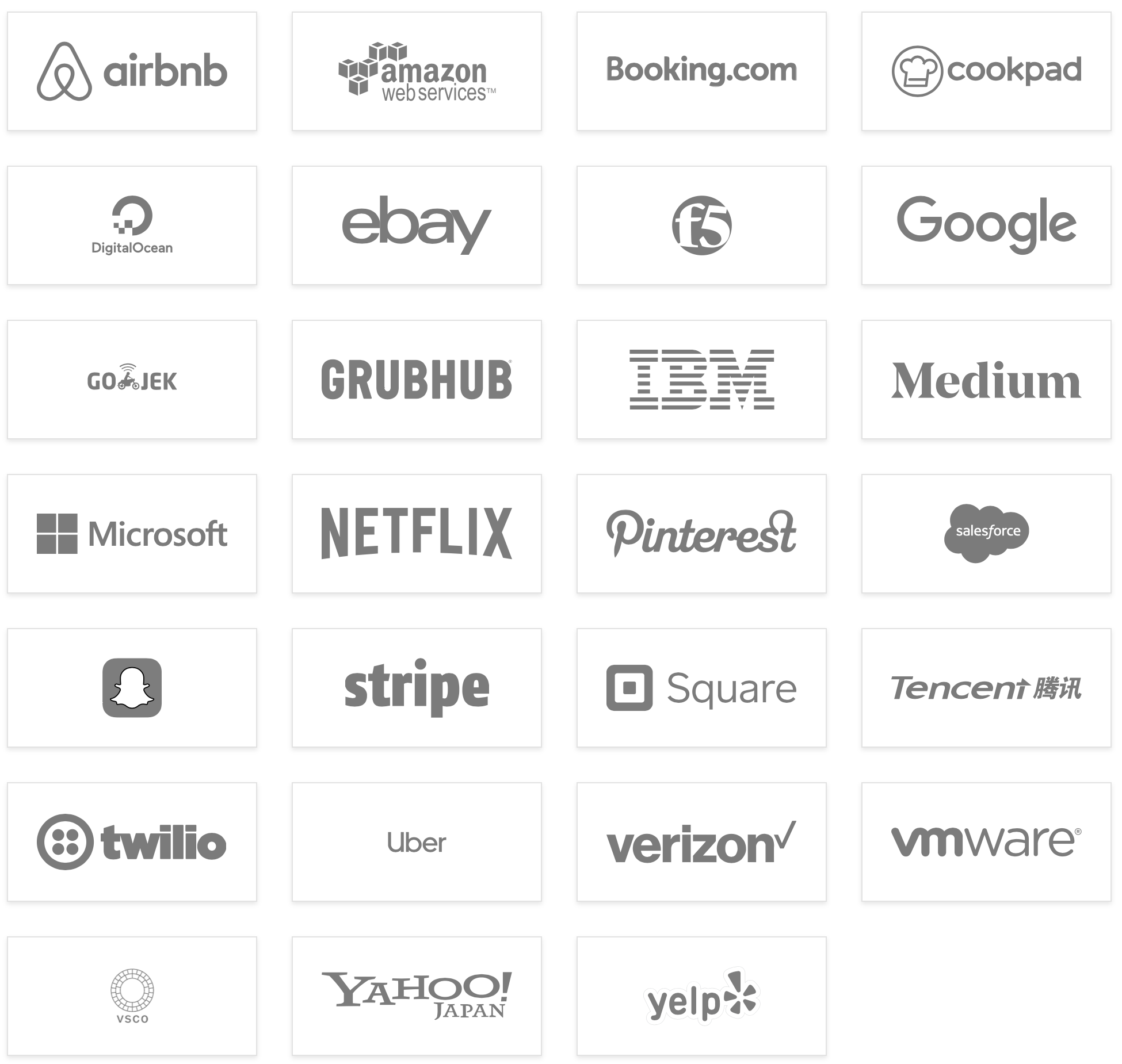 Neutral Foundation (CNCF)
Large, diverse, vibrant community
Built ground up for dynamic services environment
Dynamic configuration, driven by API
Highly extensible
L7 filters (HTTP/1, HTTP/2, gRPC, redis, mysql, Kafka, etc)
Deep signals telemetry out of the box
Versatile deployment options
Common challenges with Service Mesh
Adoption challenges
Which one to choose ?
Who's going to support it ?
Fitting with existing services (sidecar lifecycle, race conditions, etc)
Non container environments / hybrid env ?
No good way to manage multiple clusters
Multicluster Service Mesh
EDGE
GATEWAY
EDGE
GATEWAY
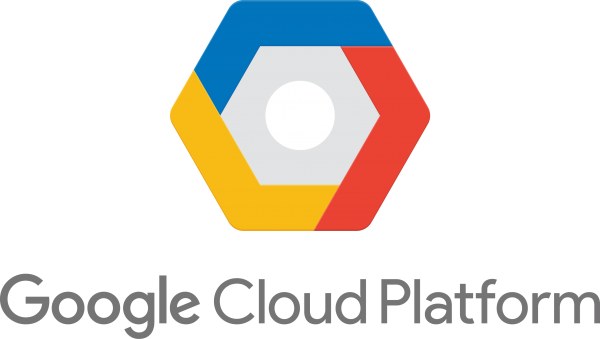 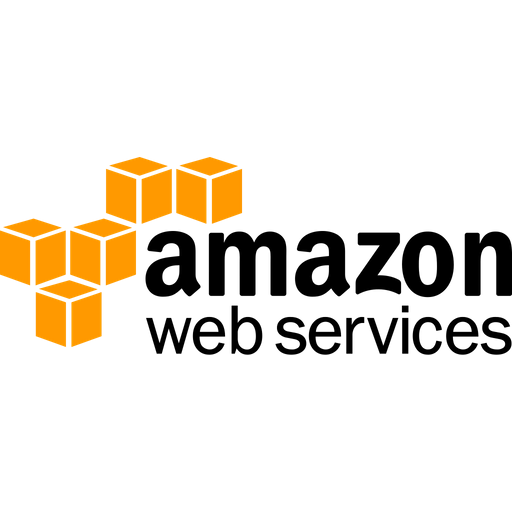 SERVICE MESH
SERVICE MESH
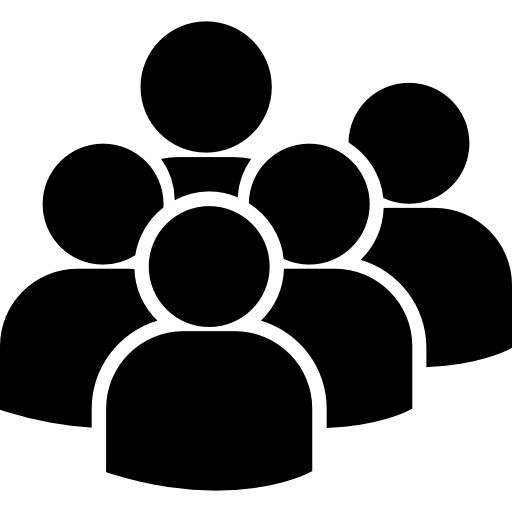 Multicluster Service Mesh challenges
You need Federated Trust and Identity
You need to allow communications between clusters
You need to manage access control globally
You need to define a Disaster Recovery strategy
You need to secure the Edge as well
All of the above is highly complex
Service Mesh Hub
Manage your service mesh deployments across multiple clusters and multiple meshes
Service Mesh Hub is simplifying everything
MULTI-CLUSTER STATE
MESH
TRAFFIC
TARGET
CREATE CUSTOM RESOURCES
CLUSTER
istiod
WORKLOAD
MESH DISCOVERY
DISCOVER &
WATCH MESH,
PODS, SERVICES
TRAFFIC
POLICY
istiod
CLUSTER
MESH NETWORKING
WATCH
ACCESS
POLICY
VIRTUAL
MESH
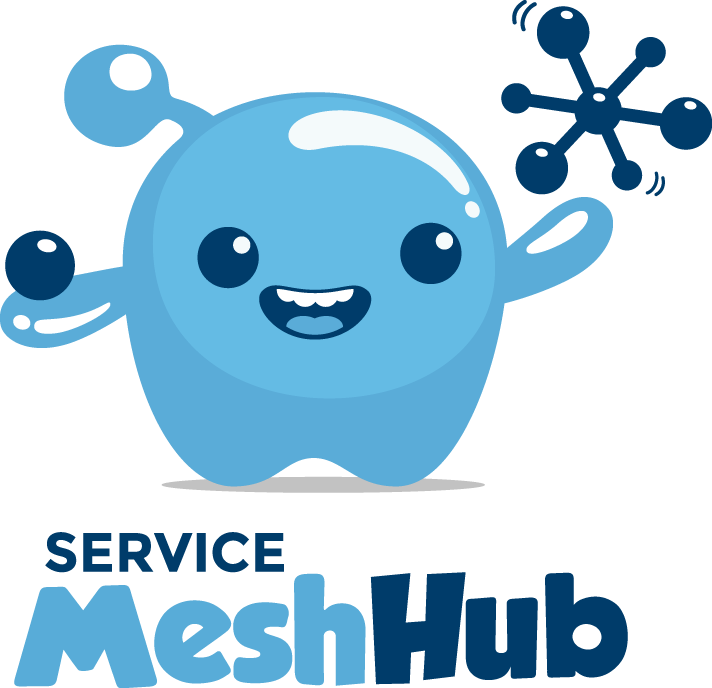 istiod
CLUSTER
CREATE POLICIES
SIGN CERTS
ISSUED CERTIFICATE
Multi-cluster Traffic
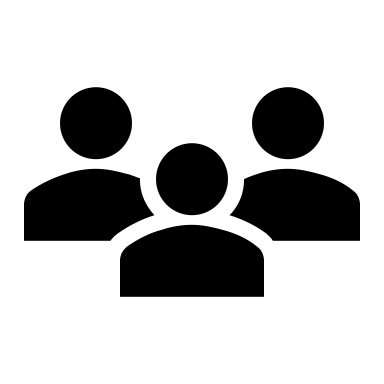 CLUSTER
CLUSTER
PRODUCTPAGE
PRODUCTPAGE
INGRESS
GATEWAY
INGRESS
GATEWAY
v1
v1
DETAILS
REVIEWS
REVIEWS
DETAILS
v3
v2
v2
RATINGS
RATINGS
istiod
istiod
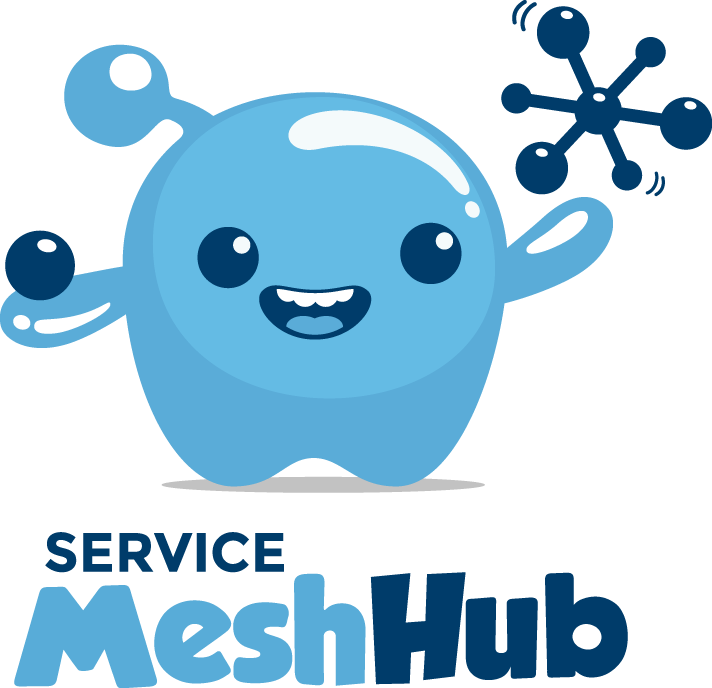 CLUSTER
CLUSTER 1
Traffic Policy
apiVersion: networking.smh.solo.io/v1alpha2
kind: TrafficPolicy
metadata:
  namespace: service-mesh-hub
  name: simple
spec:
  destinationSelector:
  - kubeServiceRefs:
      services:
        - clusterName: kind2
          name: reviews
          namespace: default
  trafficShift:
    destinations:
      - kubeService:
          clusterName: kind3
          name: reviews
          namespace: default
          subset:
            version: v3
        weight: 75
      - kubeService:
          clusterName: kind2
          name: reviews
          namespace: default
          subset:
            version: v1
        weight: 15
      - kubeService:
          clusterName: kind2
          name: reviews
          namespace: default
          subset:
            version: v2
        weight: 10
[Speaker Notes: This simple TrafficPolicy creates all the objects described in the 2 next slides]
Demo
Service Mesh Hub
CLUSTER 2
CLUSTER 2
CLUSTER 2
apiVersion: networking.istio.io/v1beta1
kind: DestinationRule
metadata:
  labels:
    cluster.multicluster.solo.io: kind2
    owner.networking.smh.solo.io: service-mesh-hub
  name: reviews.default.svc.kind3.global
  namespace: istio-system
spec:
  host: reviews.default.svc.kind3.global
  subsets:
  - labels:
      cluster: kind3
    name: version-v3
  - labels:
      cluster: kind3
    name: version-v1
  - labels:
      cluster: kind3
    name: version-v2
  trafficPolicy:
    tls:
      mode: ISTIO_MUTUAL
apiVersion: networking.istio.io/v1beta1
kind: VirtualService
metadata:
   labels:
    cluster.multicluster.solo.io: kind2
    owner.networking.smh.solo.io: service-mesh-hub
  name: reviews
  namespace: default
spec:
  hosts:
  - reviews.default.svc.cluster.local
  http:
  - route:
    - destination:
        host: reviews.default.svc.kind3.global
        subset: version-v3
      weight: 75
    - destination:
        host: reviews.default.svc.cluster.local
        subset: version-v1
      weight: 15
    - destination:
        host: reviews.default.svc.cluster.local
        subset: version-v2
      weight: 10
apiVersion: networking.istio.io/v1beta1
kind: ServiceEntry
metadata:
  labels:
    cluster.multicluster.solo.io: kind2
    owner.networking.smh.solo.io: service-mesh-hub
  name: reviews.default.svc.kind3.global
  namespace: istio-system
spec:
  addresses:
  - 253.124.25.94
  endpoints:
  - address: 172.18.0.230
    labels:
      cluster: kind3
    ports:
      http: 15443
  hosts:
  - reviews.default.svc.kind3.global
  location: MESH_INTERNAL
  ports:
  - name: http
    number: 9080
    protocol: TCP
  resolution: DNS
[Speaker Notes: A VirtualService has been created to route 75% of the traffic to the subset version-v3 of the host reviews.default.svc.kind3.global.
A DestinationRule has been created for this host and define the subset version-v3 with the label cluster: kind3.
A ServiceEntry has been created for this host and associate this label with the endpoint corresponding to the Istio Ingress Gateway of the second cluster.]
CLUSTER 3
CLUSTER 3
CLUSTER 3
apiVersion: v1
kind: Service
metadata:
  labels:
    app: reviews
    service: reviews
  name: reviews
  namespace: default
spec:
  clusterIP: 10.97.193.52
  ports:
  - name: http
    port: 9080
    protocol: TCP
    targetPort: 9080
  selector:
    app: reviews
  sessionAffinity: None
  type: ClusterIP
status:
  loadBalancer: {}
apiVersion: networking.istio.io/v1beta1
kind: DestinationRule
metadata:
  labels:
    cluster.multicluster.solo.io: kind3
    owner.networking.smh.solo.io: service-mesh-hub
  name: reviews
  namespace: default
spec:
  host: reviews.default.svc.cluster.local
  subsets:
  - labels:
      version: v3
    name: version-v3
  - labels:
      version: v1
    name: version-v1
  - labels:
      version: v2
    name: version-v2
  trafficPolicy:
    tls:
      mode: ISTIO_MUTUAL
apiVersion: networking.istio.io/v1alpha3
kind: EnvoyFilter
metadata:
  labels:
    cluster.multicluster.solo.io: kind3
    owner.networking.smh.solo.io: service-mesh-hub
  name: virtual-mesh.service-mesh-hub
  namespace: istio-system
spec:
  configPatches:
  - applyTo: NETWORK_FILTER
    match:
      context: GATEWAY
      listener:
        filterChain:
          filter:
            name: envoy.filters.network.sni_cluster
        portNumber: 15443
    patch:
      operation: INSERT_AFTER
      value:
        name: envoy.filters.network.tcp_cluster_rewrite
        typed_config:
          '@type': type.googleapis.com/istio.envoy.config.filter.network.tcp_cluster_rewrite.v2alpha1.TcpClusterRewrite
          cluster_pattern: \.kind3.global$
          cluster_replacement: .cluster.local
  workloadSelector:
    labels:
      istio: ingressgateway
CLUSTER 3
apiVersion: v1
kind: Pod
metadata:
  labels:
    app: reviews
    istio.io/rev: default
    pod-template-hash: d978546db
    security.istio.io/tlsMode: istio
    service.istio.io/canonical-name: reviews
    service.istio.io/canonical-revision: v3
    version: v3
  name: reviews-v3-d978546db-dj59b
  namespace: default
spec:
...
[Speaker Notes: An EnvoyFilter has been created to replace the suffix .kind3.global by cluster.local when requests arrive in the Istio Ingress Gateway.
A DestinationRule has been created for the same host (but with the .cluster.local suffix) and define the subset version-v3 with the label version: v3.
The traffic is routed to the Pods of the corresponding service that have this label.]
Service to Service Failover
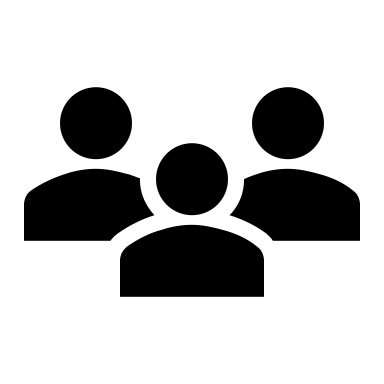 CLUSTER
CLUSTER
PRODUCTPAGE
PRODUCTPAGE
INGRESS
GATEWAY
INGRESS
GATEWAY
v1
v1
DETAILS
REVIEWS
REVIEWS
DETAILS
v3
v2
v2
RATINGS
RATINGS
istiod
istiod
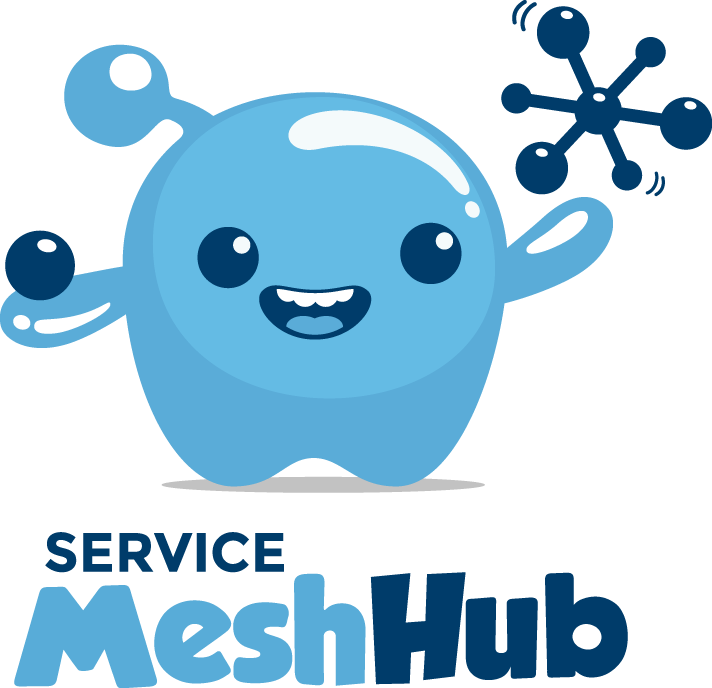 CLUSTER
What’s next ?
Web Assembly
Customize Envoy Proxy with WebAssembly
Extending Envoy Proxy - Adding Custom Filters
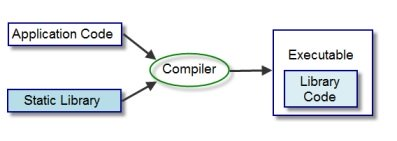 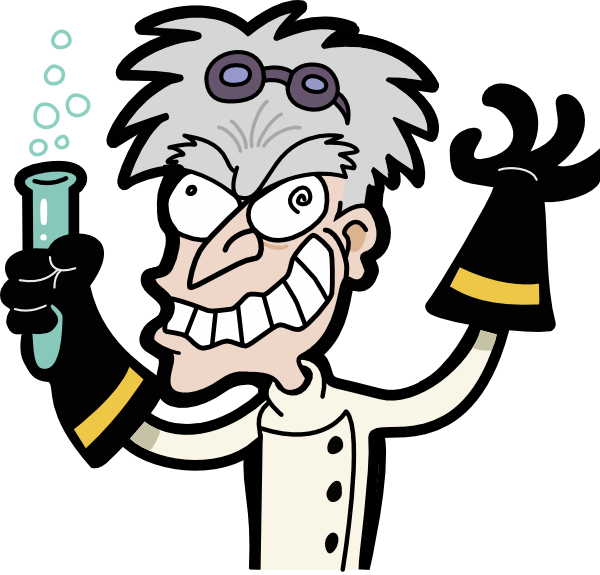 THE OLD WAY:
Write filter in C++
Statically link it to Envoy (requires compiling Envoy)
Ship and deploy new version of Envoy
Extending Envoy Proxy - Adding Custom Filters
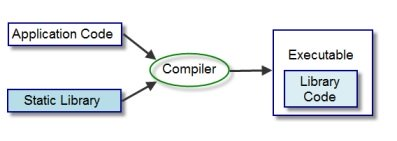 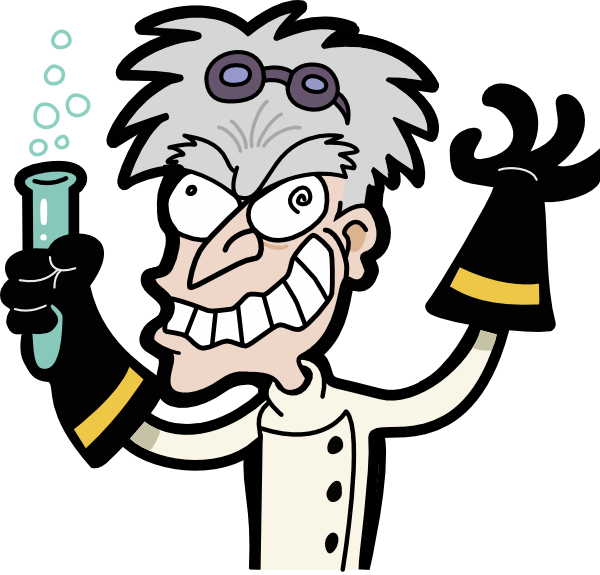 THE OLD WAY:
Write filter in C++
Statically link it to Envoy (requires compiling Envoy)
Ship and deploy new version of Envoy
Introducing WebAssembly Hub and wasme
Build, Deploy, and Publish
Write filter in any language
Compile to .wasm module
Dynamically load in Envoy Proxy during runtime
Publish and share filters
With or without Service Mesh
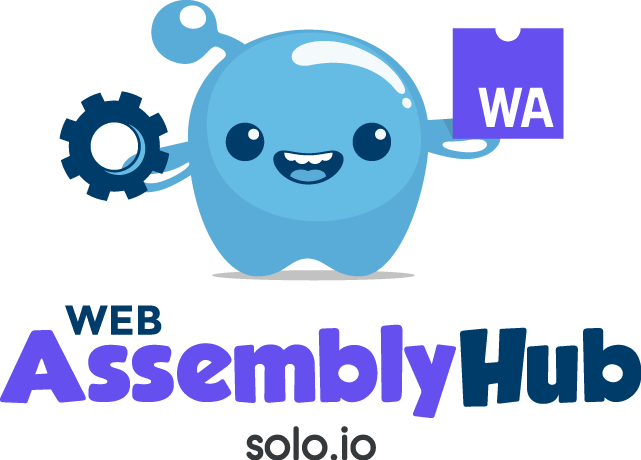 https://webassemblyhub.io
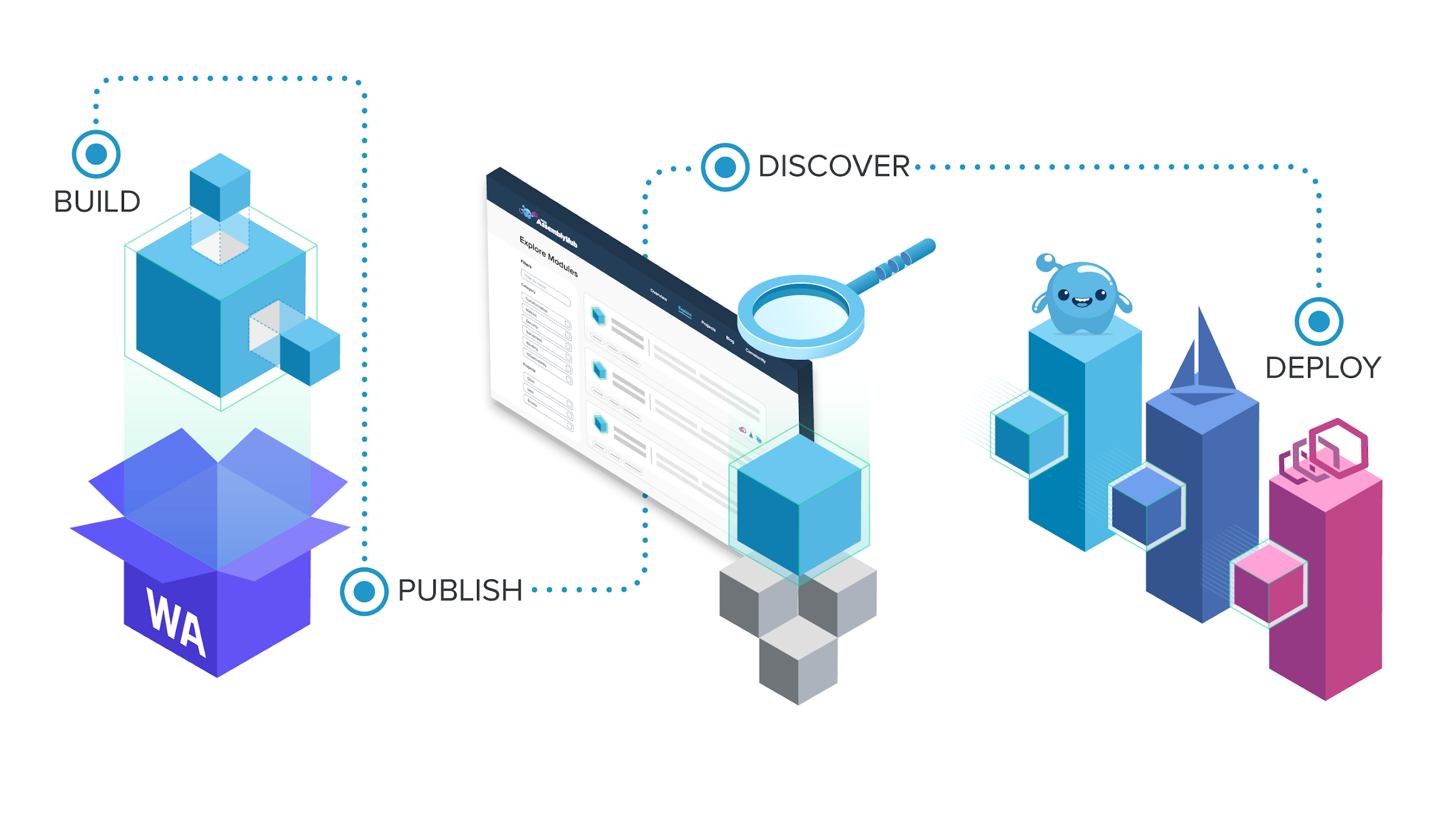 Demo
Web Assembly
Current state of WASM in Envoy
https://www.solo.io/blog/the-state-of-webassembly-in-envoy-proxy/
https://github.com/envoyproxy/envoy/pull/12546
https://www.youtube.com/watch?v=8fty-sqFyoY
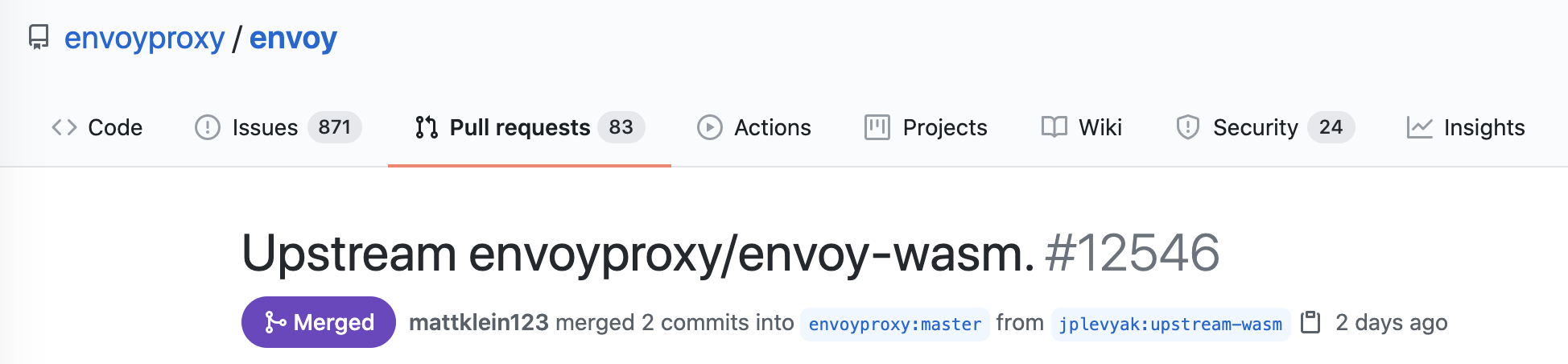 Thank you !
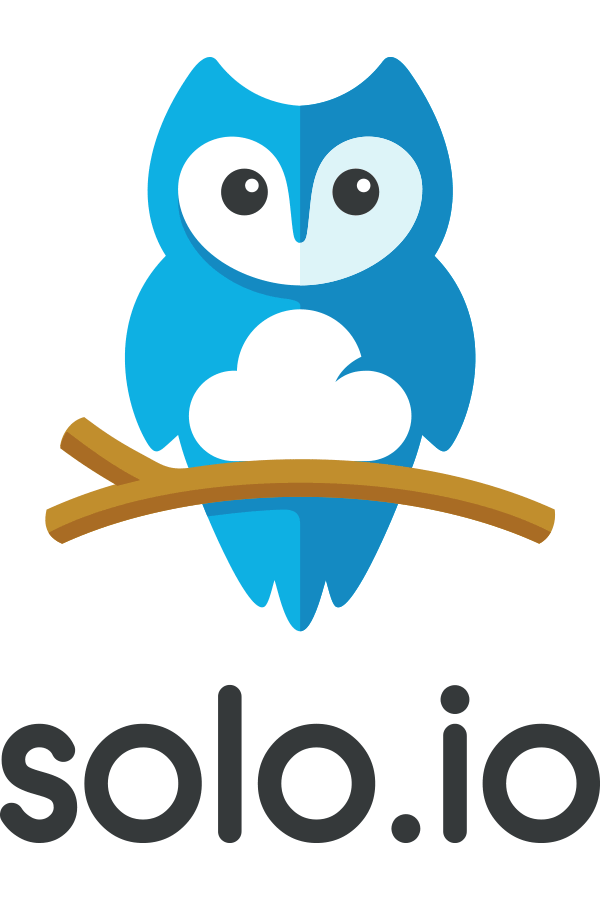